Звук
Буква    К (к)
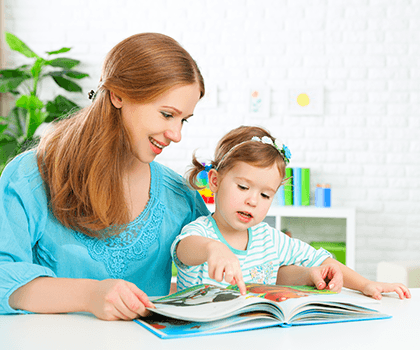 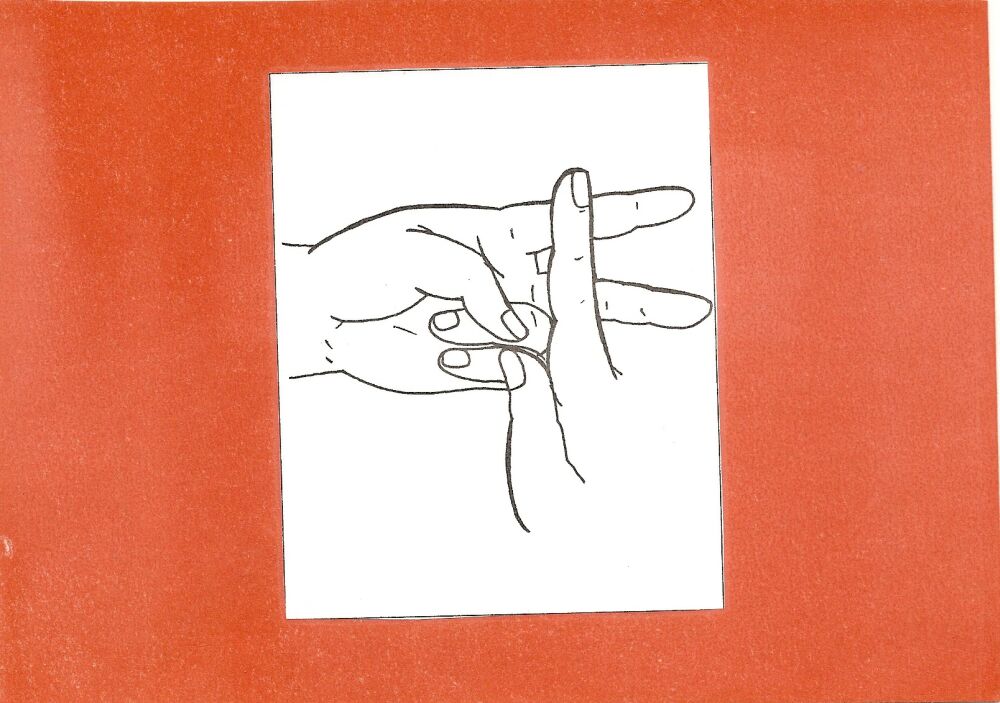 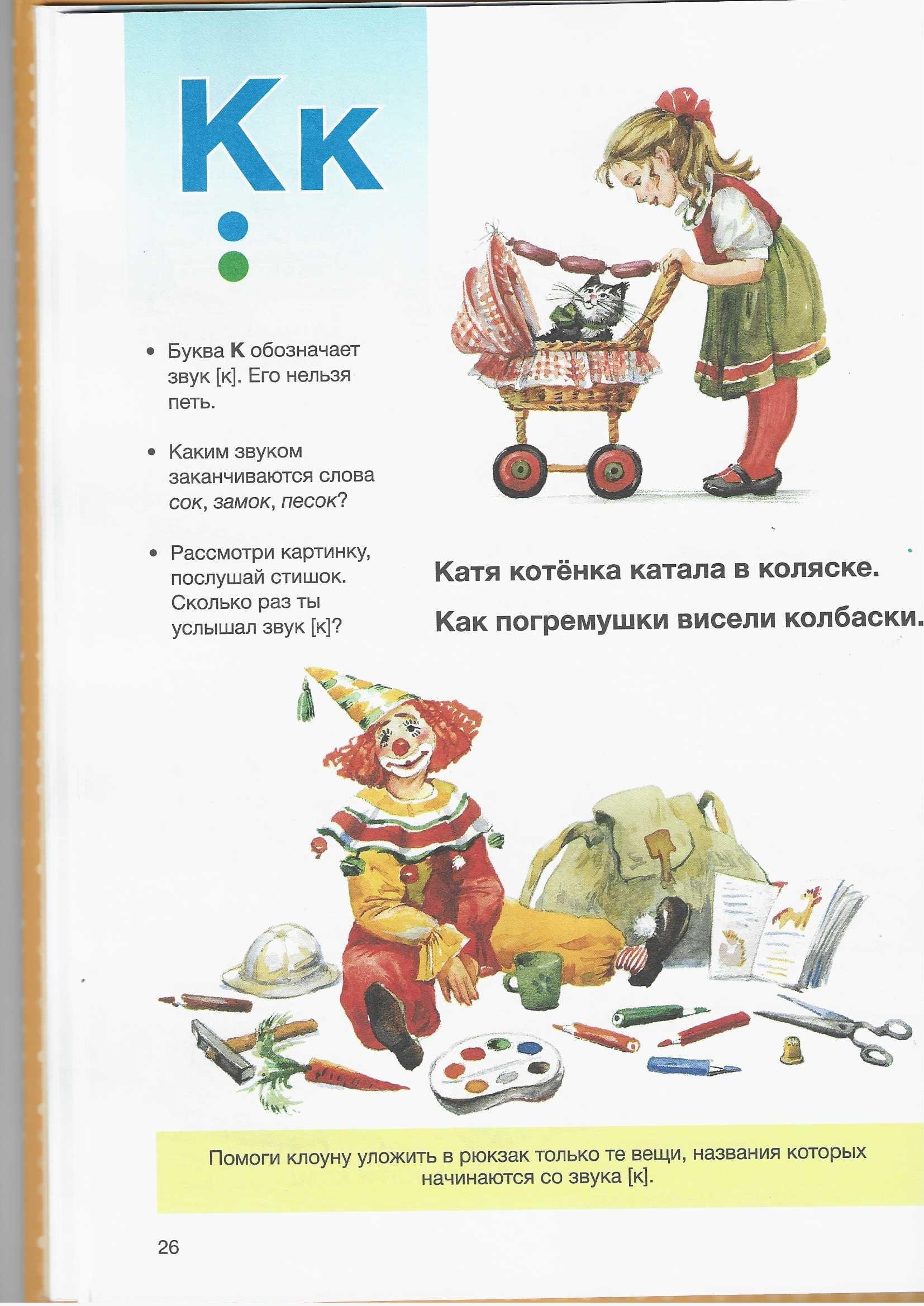 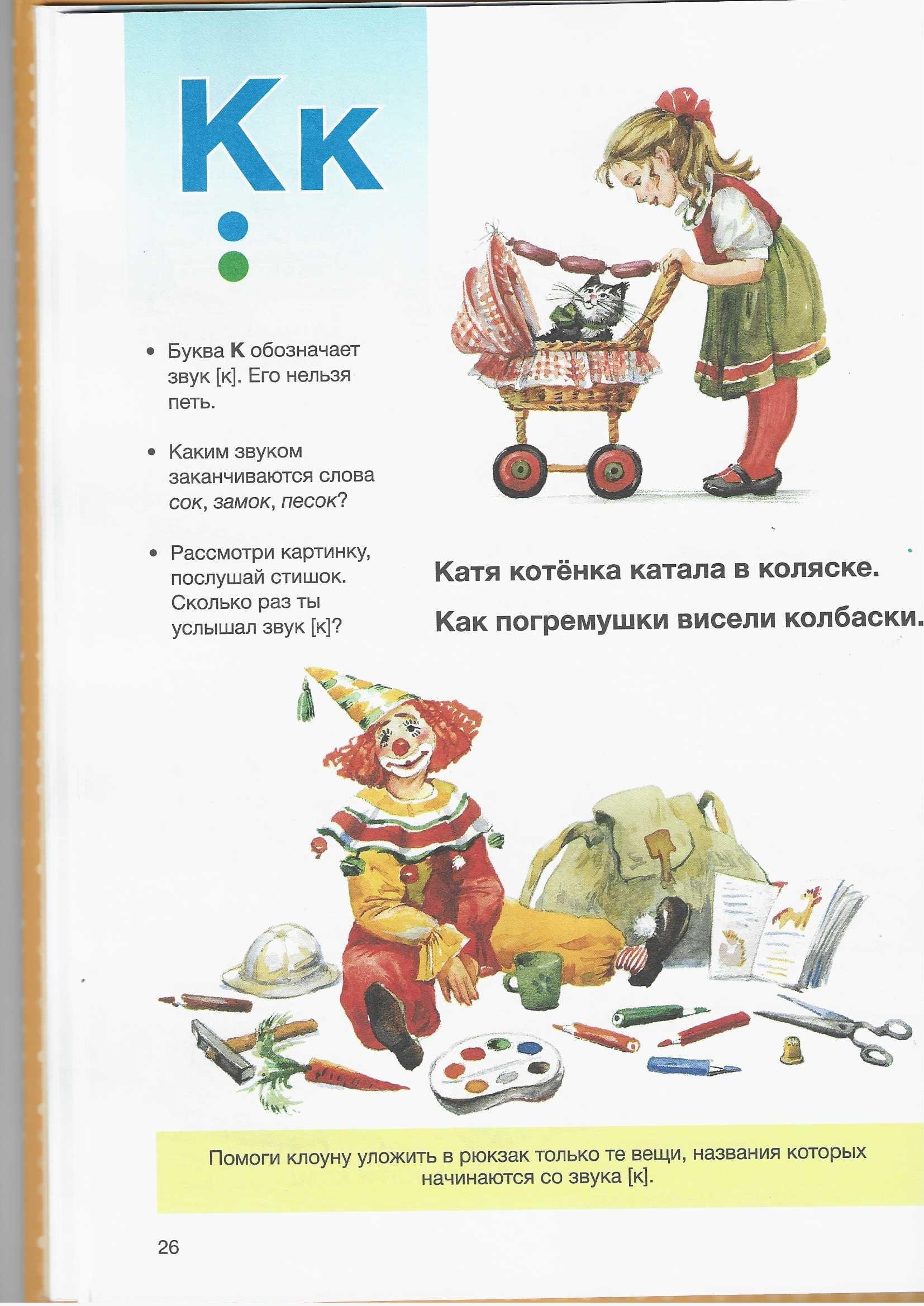 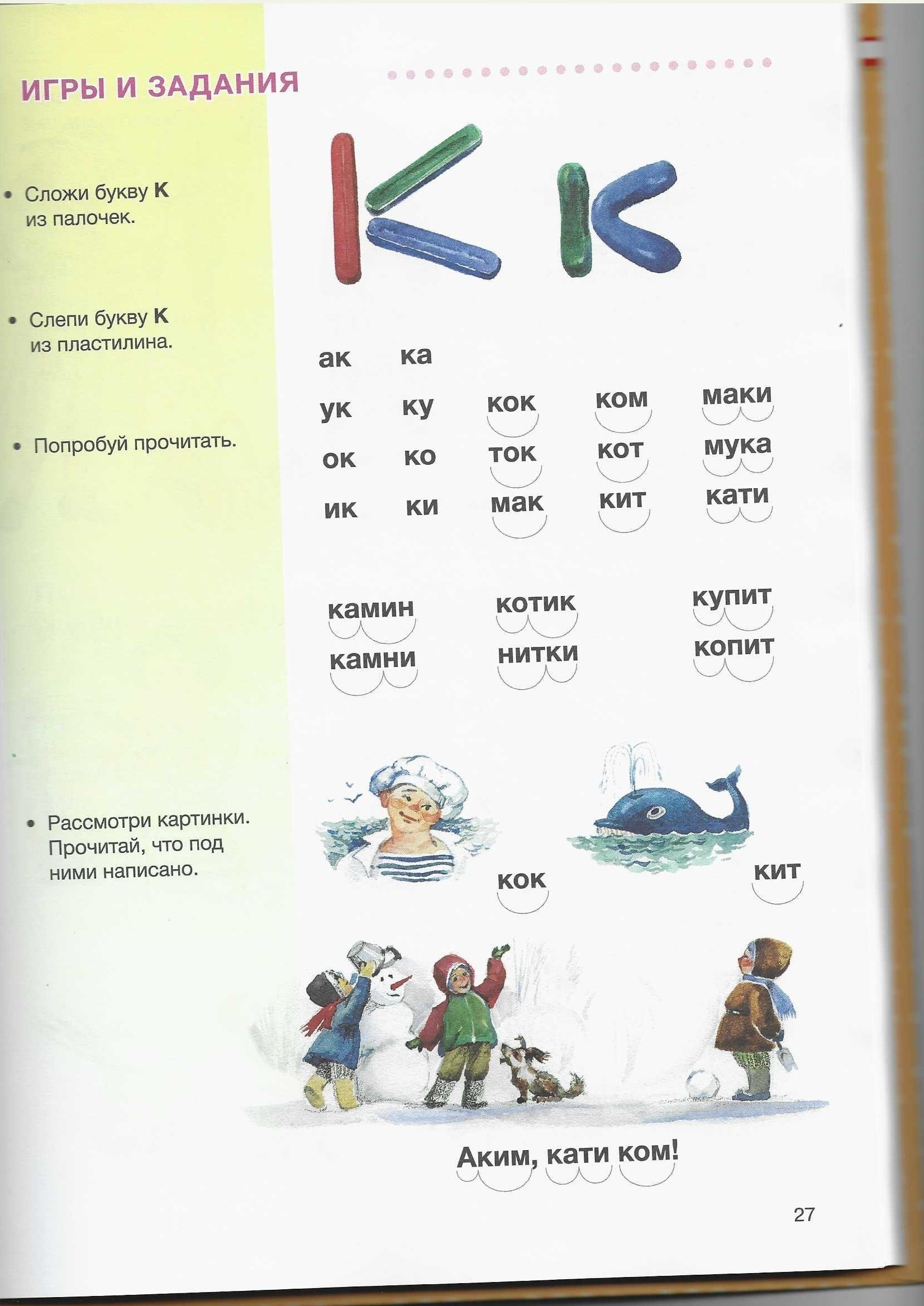 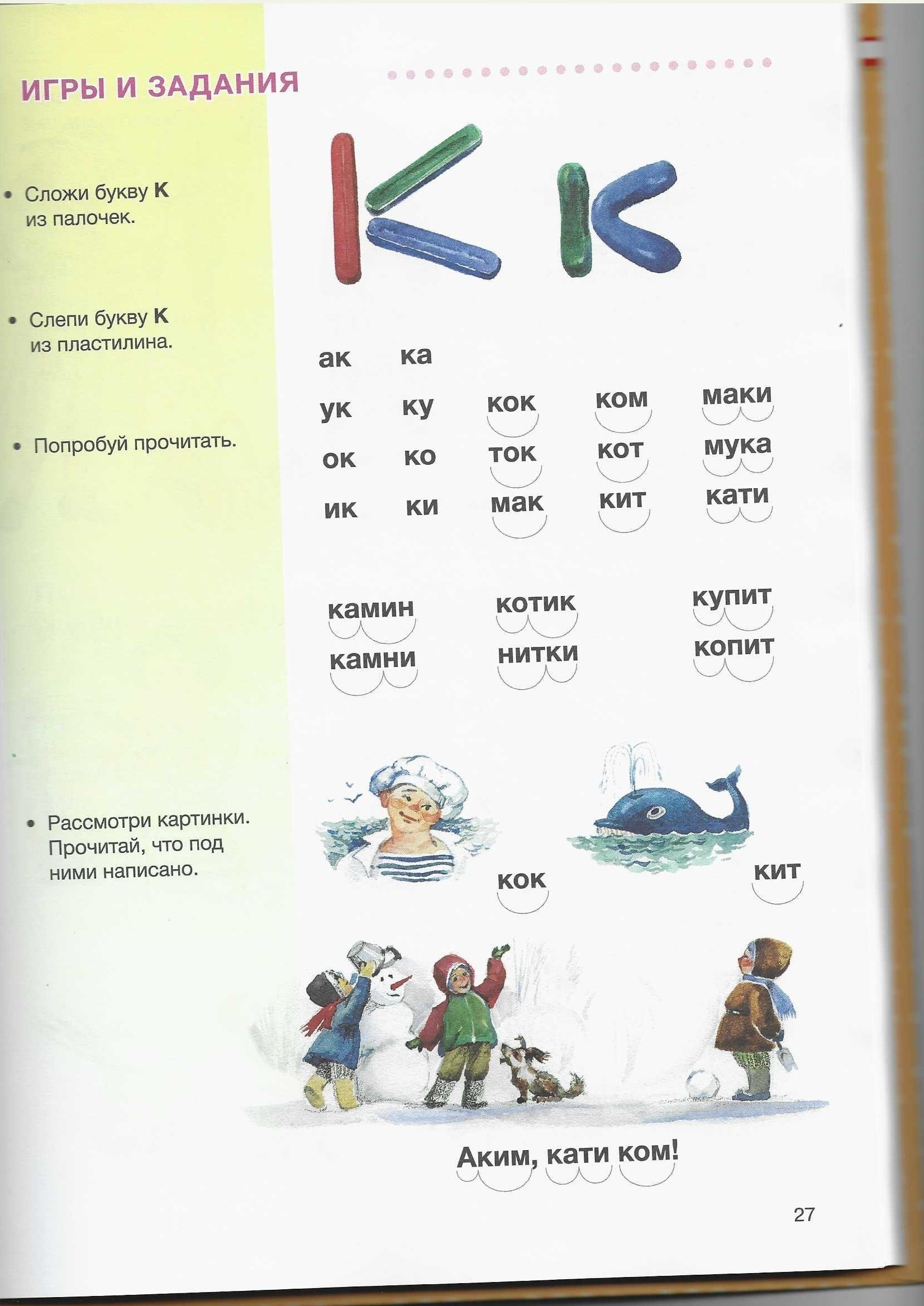 У

                         О
                                           
 К 
                         А                               

                                          И
А






О 
 
                  
                 К             У



И
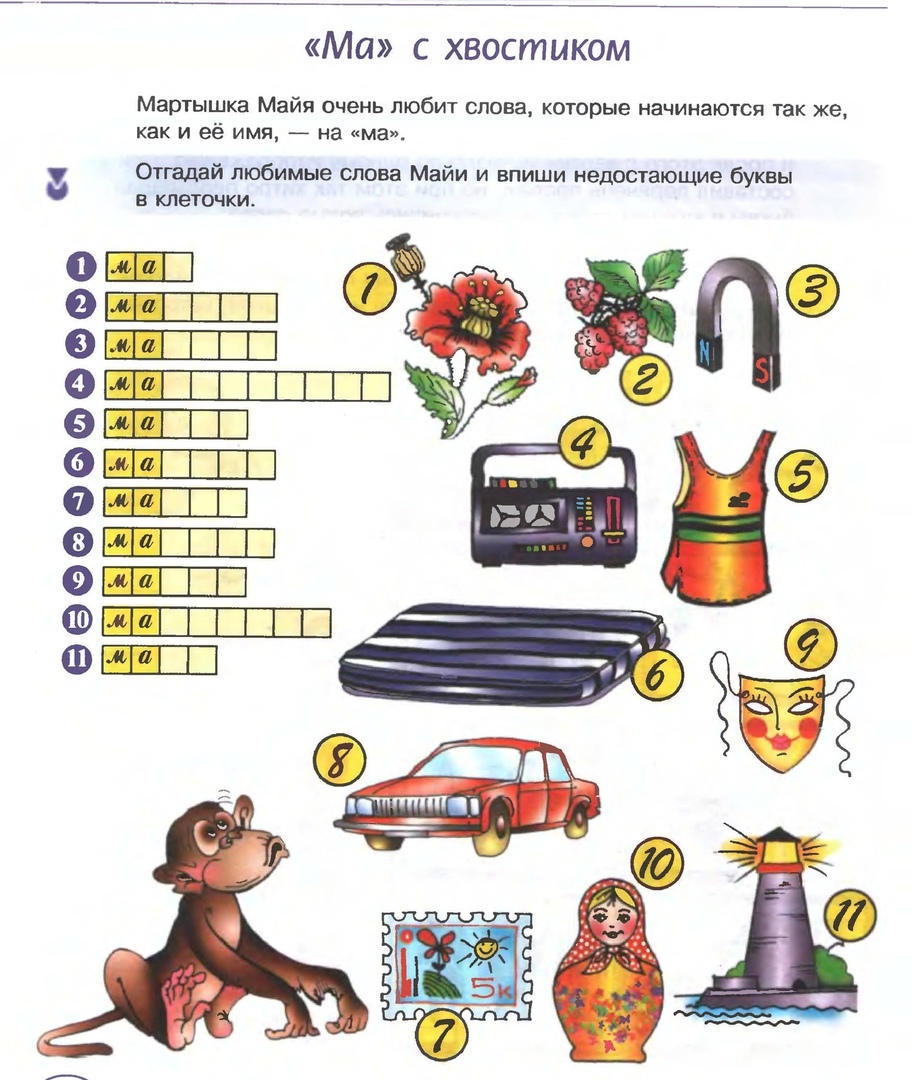 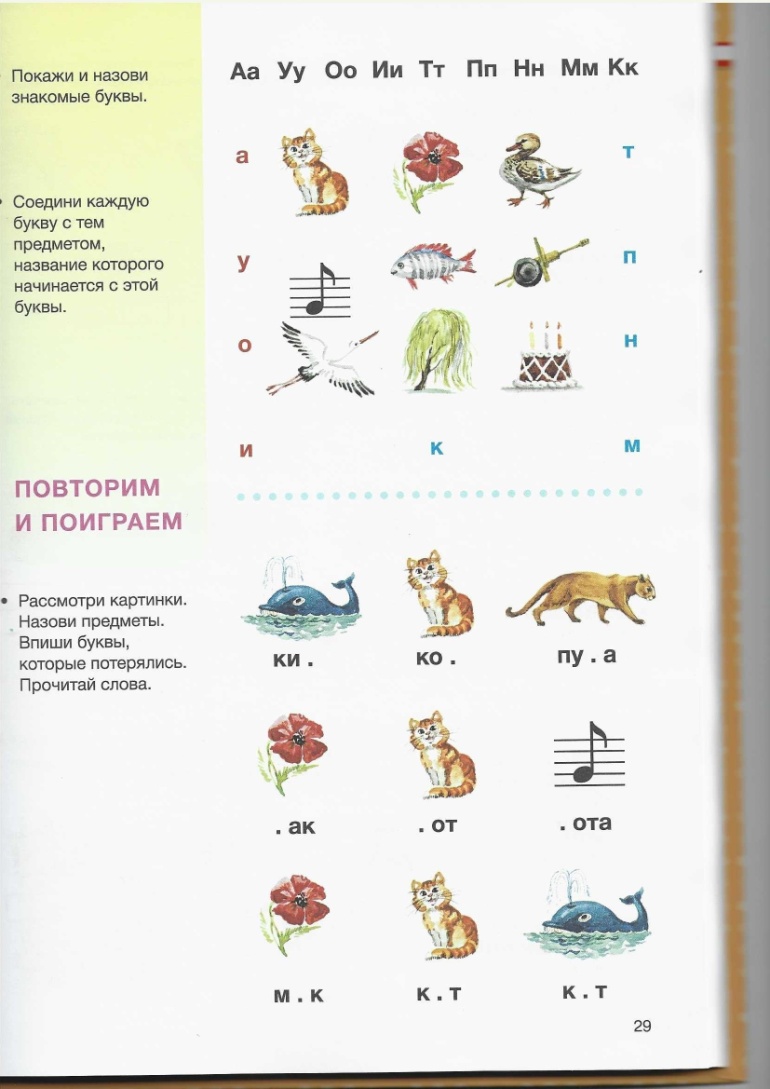 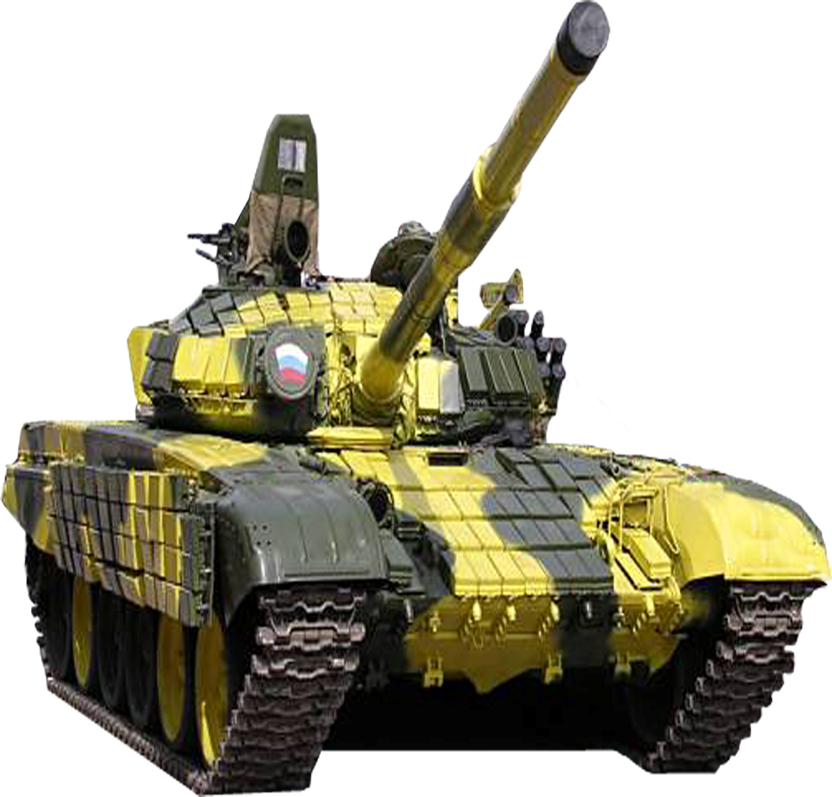